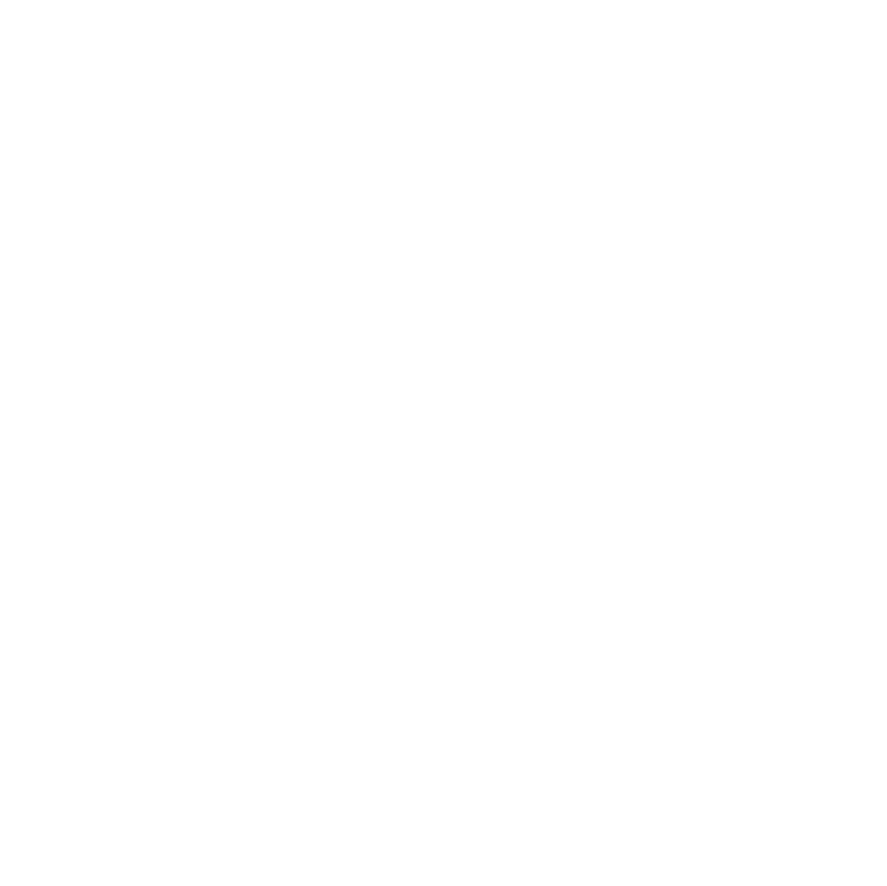 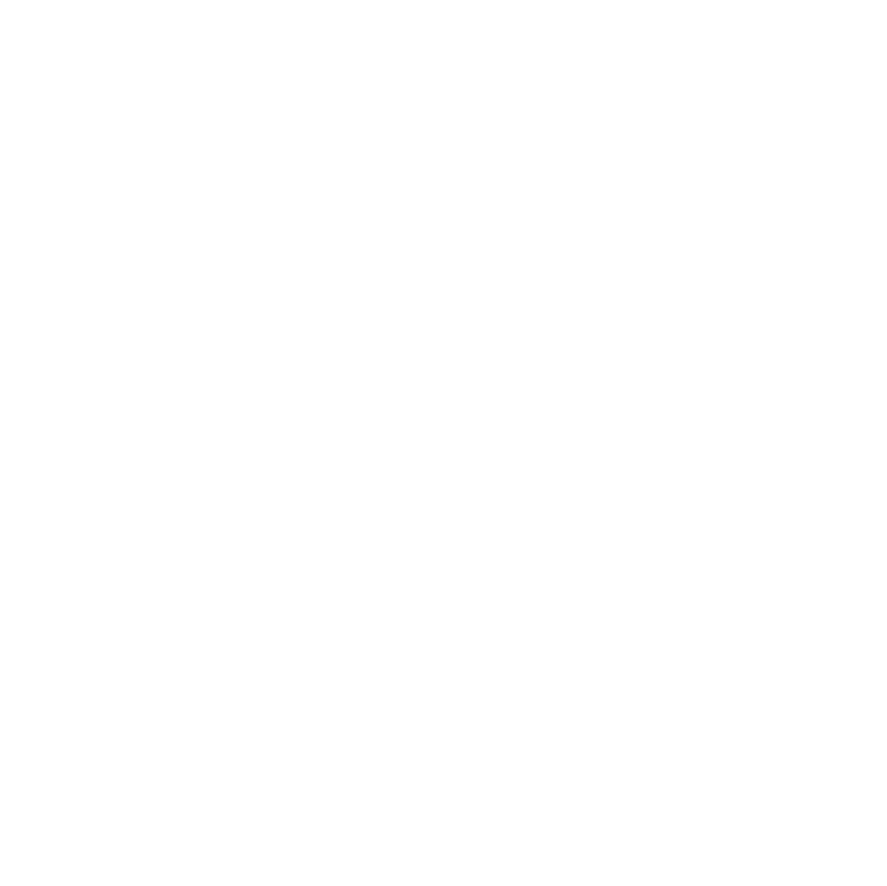 Curriculum for Wales Scheme of Learning:LLC-Languages (Welsh in an English medium school
7
Lladrad y Lizzie May
Department Vision
Overall Learning Journey 7-11 Overtime
Statements of What Matters
Languages connect us
Understanding languages is key to understanding the world around us
Languages connect us with people, places and communities. This Area is designed to equip learners, as citizens of a bilingual Wales in a multilingual world, with the ability to use Welsh, English and other languages in a plurilingual context. Meaningful language learning experiences go hand in hand with learning about one’s own cultural identity as well as the cultural identities of others. Engagement with this Area can therefore foster in learners pride in their sense of identity and belonging to Wales as well as the world.
By raising an awareness of the diversity of languages from a young age, the aim is to enable learners to recognise similarities between languages and to embrace the differences between them. Learning and experience in this Area can support learners to develop an understanding of the origins, evolution and features of a range of languages. This provides them with opportunities to develop their creativity, as well as a set of skills such as mediation, adaptability and empathy.
Languages and literacy are fundamental to human communication. They enable us to make sense of what is heard, read and seen, and thus to develop our understanding, empathy and our ability to respond and to mediate effectively.
This Area aims to provide learners with opportunities to experience languages, as well as images, in a range of forms and genres. The rich and varied nature of these experiences can improve learners’ ability to become creative and enterprising in their use of a range of languages in a plurilingual context. They can also help learners to develop the skills to become unbiased and critically-aware interpreters of what they hear, read and see in order to interact as capable, informed citizens of Wales and the world.
Expressing ourselves through language is key to communication
Literature fires imagination and inspires creativity
Clear and effective communication through language is an important life skill. It calls for the ability to use and adapt languages in a range of roles, genres, forms, media and styles and in a suitable register. In a bilingual and multilingual context, this also calls for the ability to choose an appropriate language and to mediate. 
In this Area, learners should be given opportunities to use languages in order to be effective as they interact, explore ideas, express viewpoints, knowledge and understanding and build relationships. The learning and experience supports them to develop an awareness of how they use a range of languages to express themselves for different purposes and audiences. For Welsh or English this includes both speaking and writing.
Literature expands horizons. In all its forms it can inspire and motivate us, while also helping us to learn more about language and communication.
This Area provides learners with literary experiences that can engage them as listeners, viewers, readers, narrators and creators. These experiences support them to appreciate a creator’s craft as well as develop their own creative skills. They should be encouraged to experience and respond to a variety of diverse literature that gives them insight into the culture, people and history of Wales as well as the wider world. Through this, as their understanding of their own and other people’s experiences, beliefs and cultures is enhanced, learners can develop their ability to demonstrate empathy. This in turn can contribute to their emotional and mental well-being. In all, the literary experiences offered aim to spark learners’ imagination and creativity and help to build a lifelong love of literature.
Four Purposes
Integral Skills
Ambitious capable learners
Enterprising, creative contributors
Ethical informed citizens
Healthy, confident individuals
. Creativity and innovation
Critical thinking and problem-solving
Personal effectiveness
Planning and organising
Cross Curricular Skills
Pedagogical Principles
Increasing effectiveness                                                                                             Increasing breadth and depth of knowledge                                            Deepening understanding of ideas and disciplines within the Areas                   Refinement and growing sophistication in the use and application of skills Making connections and transferring learning into new contexts
Oracy: make a range of contributions to discussions
means employing a blend of approaches including those that promote problem-solving, creative and critical thinking
sets tasks and selects resources that build on previous knowledge and experience and engage interest
creates authentic contexts for learning
supports social and emotional development and positive relationships
Principles of Progression
Increasing effectiveness as a learner
Increasing breadth and depth of knowledge
Deepening understanding of the ideas and disciplines within Areas
Build on basic linguistic skills to overcome communicative challenges                                                                                                                                                       Ask increasingly sophisticated questions        
Find information independently     
 Evaluate and critique  ideas/viewpoints and the means of communication in what is heard, read and viewed                                                                                                 Use language effectively to convey ideas/ viewpoints on various topics                                   
Develop the language skills necessary to discuss and evaluate learning in languages.
Grow wholistically in understanding and purposeful use of languages, literacy and communication when listening/reading/speaking/writing/interacting and mediating in a wide range of contexts.                       Develop an increasingly sophisticated understanding of linguistic concepts that support the more conscious and self-aware development of skills to communicate effectively through speech, writing, gestures, images or other media.                                                                             Progress in conceptual knowledge by encountering ideas in languages and literature, progressing from the personal to the multicultural world.                                                                                   Acquire a nuanced understanding of different viewpoints and increasing command of the skills needed to interpret, evaluate, articulate and respond to differing perspectives.
Rresponding to communications when listening, reading, or receiving language in other ways
Producing them when speaking and writing or through other means of communication.
 Understanding linguistic concepts in the language of instruction, for example, can be applied to learning a new language, which facilitates progression in that language as well as improving understanding of the way in which their own languages work. While learners may be at different points of progression in different languages, a focus on plurilingualism allows them to call upon their knowledge of a number of languages to make sense of a spoken or written text, whatever their command of that language, and to increasingly understand and learn from the relationships between different languages.
Additional notes & Misconceptions
Making connections and transferring learning into new contexts
Refinement and growing sophistication in the use and application of skills
Progression in this Area has a significant inter-relationship with the learning in all other areas. The learner moves forward along the progression continuum partly through exposure to rich challenges and resources offered by other Areas. The thinking needed to understand and to communicate all learning is closely related to that which enables learners to develop receptive, interpretive and expressive language skills. They progress in the languages, literacy and communication set out in this Area alongside the development of disciplinary literacy in the other curriculum Areas.
The ability to transfer existing knowledge and skills into new contexts is an integral part of progression in this Area. This includes the social and cultural aspects of language. As learners develop an understanding of additional languages, patterns of language use are identified, adapted and applied in new contexts. Modes of communication are adapted for different audiences, and to different disciplinary contexts. Skills in learners’ first and second languages enable learning in subsequent languages. As learners progress, they will be able to make links within and between ways of communicating, making good choices about effective methods of communication.
Second language learners may use formulaic language with few mistakes initially and, as they progress and when being more ambitious and spontaneous in their use of language, they may appear to make more mistakes. This intrinsic part of successful language learning leads to becoming more fluent and accurate language users. 
Second language or bilingual learners may not necessarily show the same pattern of linguistic progression as first language learners.
Progression Steps to inform teaching
Progression step 2
Progression step 3
Progression step 4
Understand and respond to different types of written language. Communicate in writing
Communicate and interact effectively with speech.
Communicate and interact effectively with speech. Expressing ourselves through languages is key to communication. P2→ P4
Reading for understanding. (LLC AOLE) Understanding languages is key to understanding the world around us. P2→ P3
Communicate in writing. (LLC AOLE) Literature fires imagination and inspires creativity. P2→ P3
Communicate in writing
Communicate and interact effectively with speech.
Communicate and interact effectively with speech. Expressing ourselves through languages is key to communication. P2→ P4
Reading for understanding. (LLC AOLE) Understanding languages is key to understanding the world around us. P2→ P3
Writing: communicate in writing. (LLC AOLE) Understanding languages is key to understanding the world around us. P3→ P4
Communicate in writing. (LLC AOLE) Literature fires imagination and inspires creativity. P2→ P3
Speaking: Communicate and interact effectively with speech. (LLC AOLE) Expressing ourselves through language is key to communication P3→ P4
Communicate in writing
Communicate and interact effectively with speech.
Communicate and interact effectively with speech. Expressing ourselves through languages is key to communication. P2→ P4
Writing: communicate in writing. (LLC AOLE) Understanding languages is key to understanding the world around us. P3→ P4
Speaking: Communicate and interact effectively with speech. (LLC AOLE) Expressing ourselves through language is key to communication P3→ P4
Prerequisite knowledge
How will skills be taught in this topic?
Add in the language patterns as a list
Making connections & Authentic Contexts
Evaluate the service charities offer through a series of reading comprehension tasks.
Discuss the impact of charity work on the local area.
Create a social media platform campaign for a charity of choice.
Key concepts & learning intentions
Key vocabulary
personal forms of prepositions.
Learn feminine and masculine forms of nouns
Third person
Adaptable third person syntac